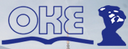 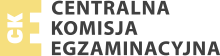 WYNIKI   EGZAMINU  ÓSMOKLASISTÓW
W  LATACH  UBIEGŁYCH
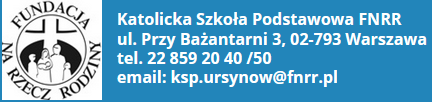 PORÓWNANIE

wyników  uczniów
naszej szkoły

na  tle  wyników
innych szkół:

Ursynowa
Warszawy
woj. mazowieckiego
Polski
wiosna 2020
rok szkolny 2019/2020
WYNIKI  NASZYCH  UCZNIÓW  NA  TLE  INNYCH  SZKÓŁ:
WYNIKI   PROCENTOWE  OSIĄGNIĘTE  PRZEZ  POSZCZEGÓLNYCH  UCZNIÓW   (max 100%)
WYNIKI   PROCENTOWE  OSIĄGNIĘTE  PRZEZ  POSZCZEGÓLNYCH  UCZNIÓW   (max 100%)
WYNIKI   PROCENTOWE  OSIĄGNIĘTE  PRZEZ  POSZCZEGÓLNYCH  UCZNIÓW   (max 100%)
NASZA  PRZEWAGA  NAD  INNYMI  (punkty procentowe) :
PORÓWNANIE

wyników  uczniów
naszej szkoły

na  tle  wyników
innych szkół:

Ursynowa
Warszawy
woj. mazowieckiego
Polski
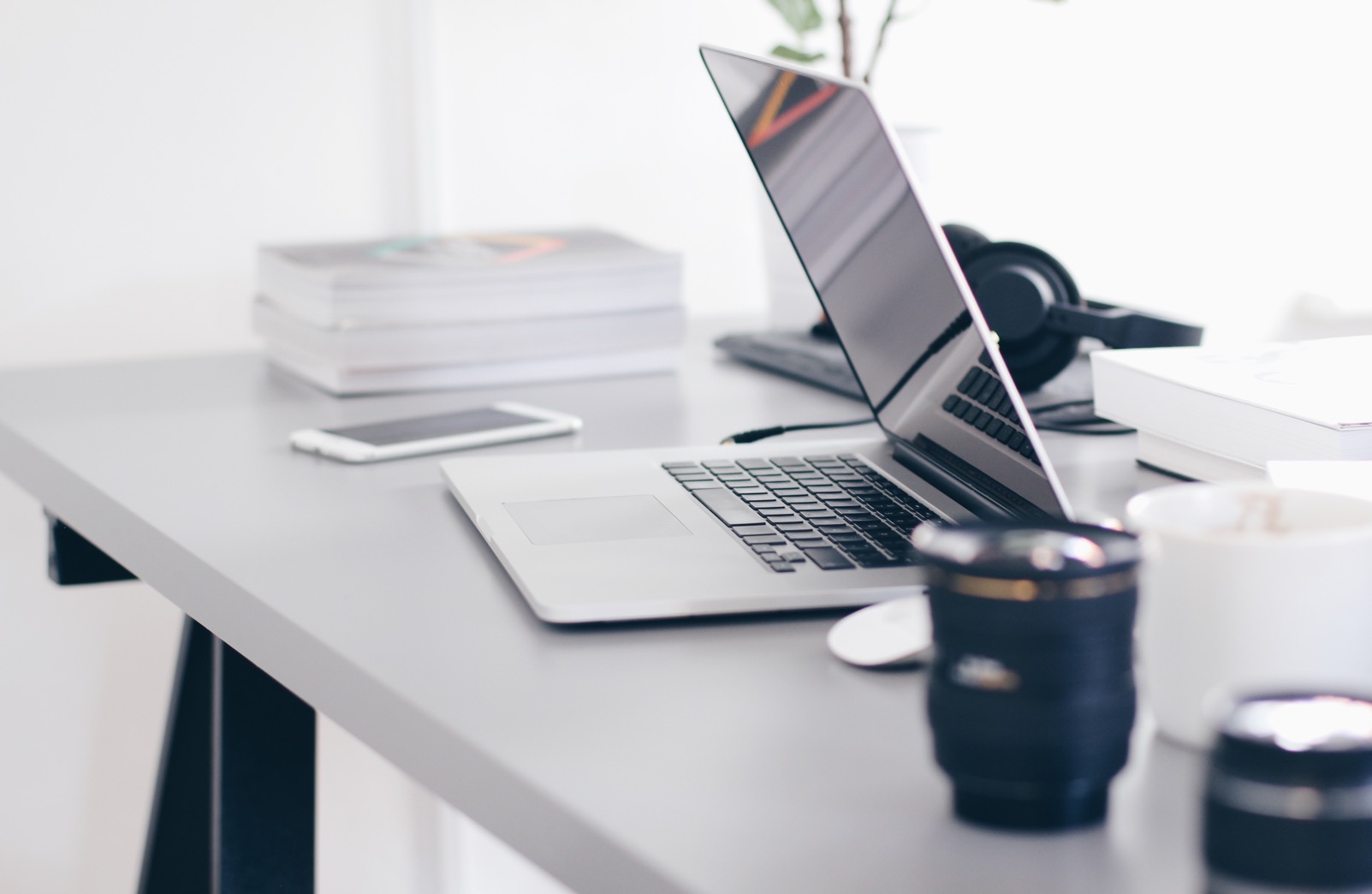 wiosna  2019
rok szkolny 2018/2019
WYNIKI   PROCENTOWE  OSIĄGNIĘTE  PRZEZ  POSZCZEGÓLNYCH  UCZNIÓW   (max 100%)
WYNIKI   PROCENTOWE  OSIĄGNIĘTE  PRZEZ  POSZCZEGÓLNYCH  UCZNIÓW   (max 100%)
WYNIKI   PROCENTOWE  OSIĄGNIĘTE  PRZEZ  POSZCZEGÓLNYCH  UCZNIÓW   (max 100%)
WYNIKI  NASZYCH  UCZNIÓW  NA  TLE  INNYCH  SZKÓŁ:
2018 i 2017

nie odbyły się 

sprawdziany 

gdyż wydłużono naukę w szkole podstawowej do ośmiu lat

ani

egzaminy

gdyż nie było jeszcze klas 8
Large image
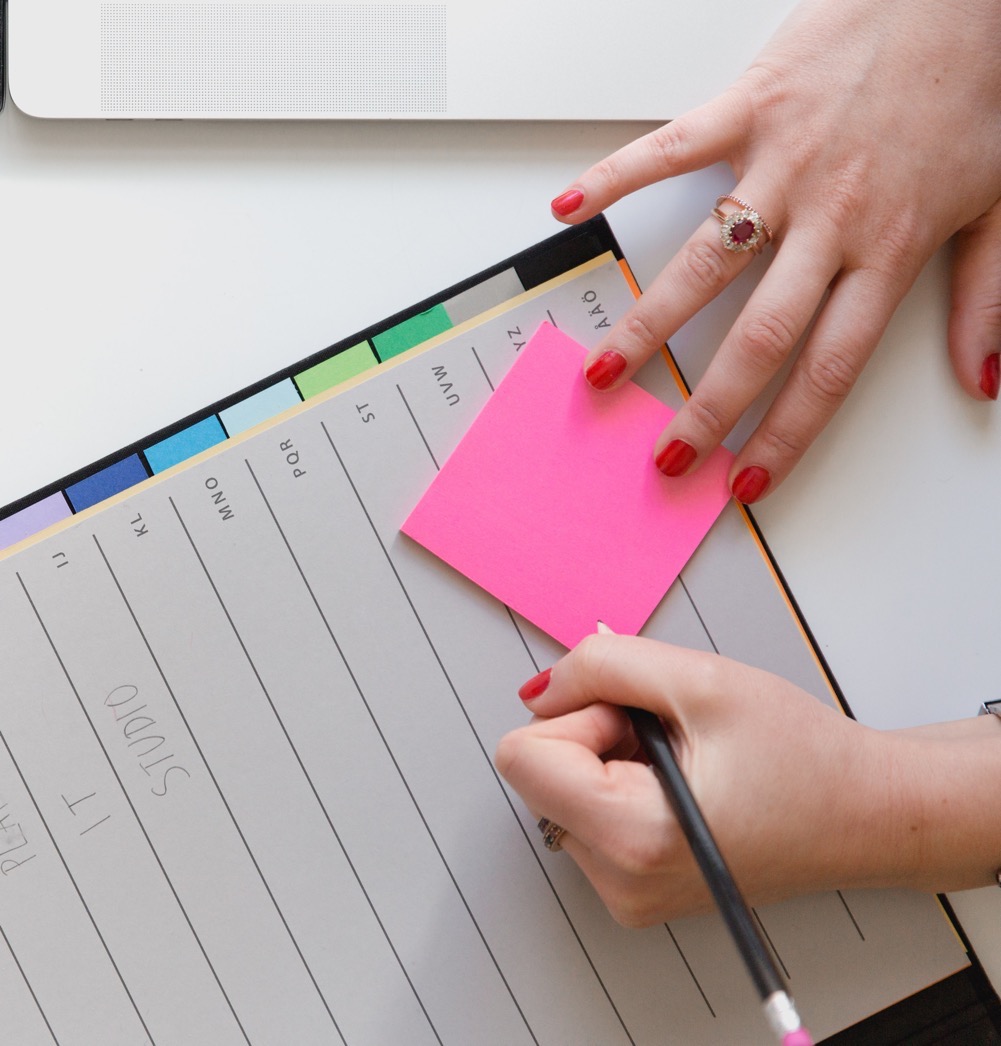 Sprawdzian szóstoklasistów2015   i   2014
Sprawdzian szóstoklasistów2016   i   2015
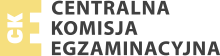 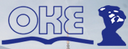 uczniowie pisali 2 arkusze 

jeden arkusz – obejmował materiał z języka polskiego oraz matematyki – punktowanych osobno

drugi arkusz – sprawdzał znajomość języka angielskiego
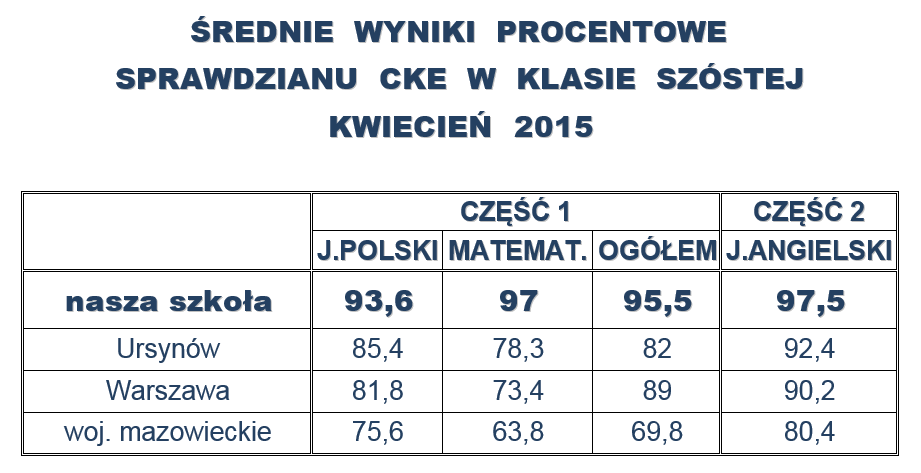 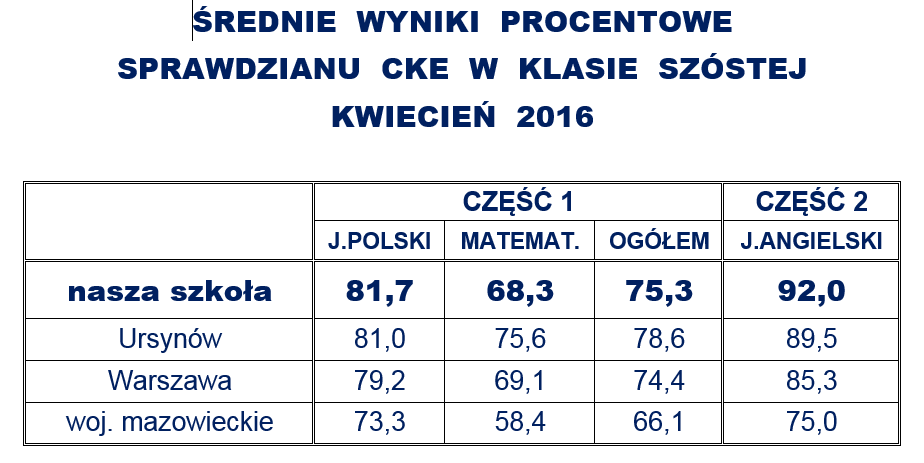 Sprawdzian szóstoklasistów2002 - 2014
Large image
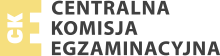 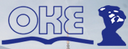 uczniowie pisali 1 arkusz sprawdzający wiedzę  z czterech przedmiotów:
języka polskiego
matematyki 
przyrody
historii

Mogli zdobyć maksymalnie 40 pkt.
ILOŚĆ  ZDOBYTYCH  PUNKTÓW  (max 40 pkt.)
WYNIKI  W  SKALI  STANINOWEJ  (max 9)
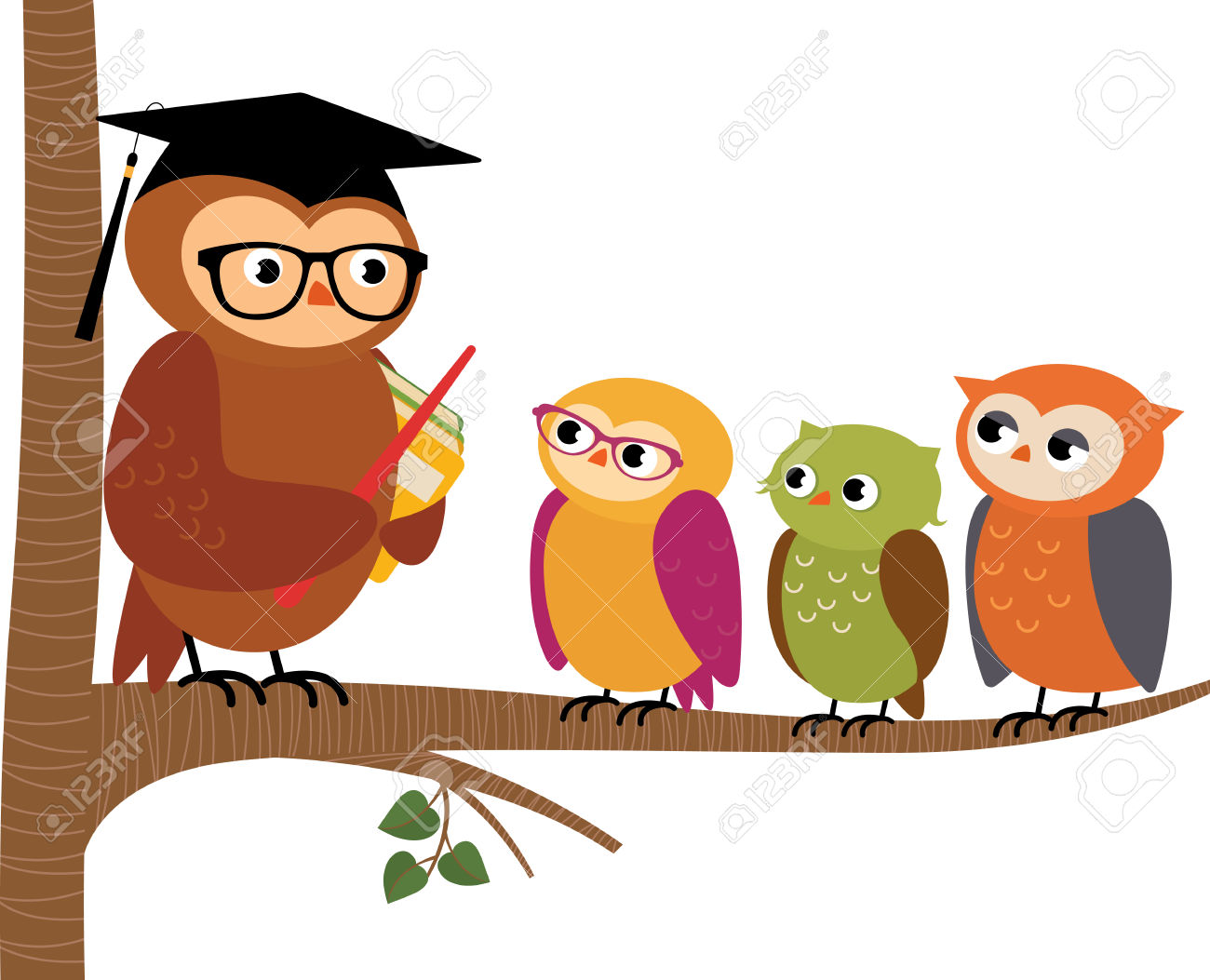 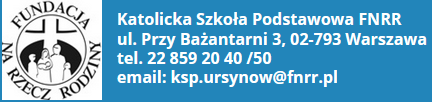 Sukcesy 
naszych uczniów
to efekt wspólnego wysiłku i systematycznej pracy uczniów i nauczycielitrwającej kilka lat, które spędzili razem w naszej szkole
Dziękujemy za uwagę